Absher Construction Company
Monthly Current bid opportunities update – April  2022
Current Bid Opportunities
VA American Lake Phase 2A Site Development Hard-Bid
ATC-Absher Joint Venture
Demo-abatement of existing buildings, parking area, underground utilities (sewer, water, steam, geothermal, electrical/LV), grading, paving, lighting, and landscaping
~$15-20M
Final bids due no later than April 18th (preferably by April 14 @ 2PM)
Estimating Lead: Jeremy Ackerman / Jeremy.Ackerman@Absherco.com
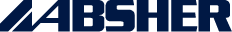 Current Bid Opportunities
Burl Apartments
80% CD documents
172 units ; 7-story building ; 213,000sf total
~$50M
Budgetary proposals due in May (but we are interested in having conversations sooner than that)
Estimating Lead: Ryan Sours / Ryan.Sours@Absherco.com
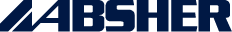 Current Bid Opportunities
Redmond Senior & Community Center 
50% CD Budget
50,000sf
New building – 2-stories – Gym, admin space, event space, commercial kitchen, meeting / activity rooms
~$30M
Subcontractor proposals due mid-late April
Estimator Lead: Kurt Balmer / Kurt.Balmer@Absherco.com
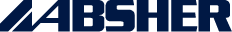 Current Bid Opportunities
River Ridge High School 
Hard-Bid
$105M+
New construction and demo/modernization of existing buildings. 4-year project
Bid day anticipated to be May 7th
Estimating Lead: Ryan Sours / Ryan.Sours@Absherco.com
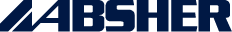 Additional Opportunities and Events
Seabrook Multi-Family 
GMP (Final Pricing) Budget
$30M
~70,000sf
34 units
Subcontractor bids due late April
Estimator Lead: David Hale / David.Hale@Absherco.com
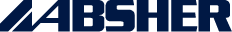 General Information Contact
Stephanie Caldwell
Director of Diversity, Equity, and Community Engagement
Stephanie.Caldwell@Absherco.com
(253) 446-3457
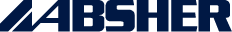